CHUTE FRÉQUENTE DE LA VOYELLE INITIALE, ET PARFOIS DE LA VOYELLE FINALE, DU VERBE ÉTAIT
c’était facile [stefasil] 
j’étais [ʃte]
SIGNIFIE « LE RESTE DES PIÈCES » ET EST PEUT-ÊTRE UN EMPRUNT À L’ANGLAIS.
CALQUE DE L’ANGLAIS COURAIS LA STATION (« RUN THE STATION » )
NASALISATION CONTEXTUELLE TRÈS FRÉQUENTE DES VOYELLES NON-HAUTES 
les samedis [sɑm̃di] 
les fins de semaine [smɛñ]
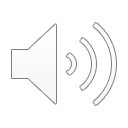 LIQUIDE /R/, QUI EST APICO-ALVÉOLAIRE (C’EST À DIRE RÉALISÉE [R] PAR UN BATTEMENT DE LA POINTE DE LA LANGUE CONTRE LES ALVÉOLES)
MOT EMPRUNTÉ ET « FRANCISÉ »
LE SUJET DU VERBE PRINCIPAL CORRESPOND AU SUJET IMPLICITE DU GÉRONDIF, ET LA PHRASE POURRAIT ÊTRE PARAPHRASÉE PAR « ET JE POUVAIS LES VOIR QUAND JE RENTRAIS », MAIS LE CONTEXTE DE L’EXTRAIT INDIQUE AU CONTRAIRE « ET JE POUVAIS LES VOIR QUAND ILS RENTRAIENT. »
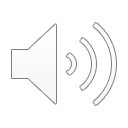 LE RELÂCHEMENT DES VOYELLES HAUTES EN SYLLABE FERMÉE
signe [sɪɲ̃ ]
LE VERBE CONNAÎTRE S’EMPLOYANT LÀ OÙ LE FR AURAIT « SAVOIR »
MARQUEUR DISCURSIF
LE PRONOM DATIF (LEUR) EST REMPLACÉ PAR LE PRONOM LES
AVOIR A LARGEMENT SUPPLANTÉ ÊTRE MÊME AVEC DES VERBES PRONOMINAUX
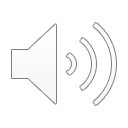 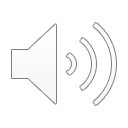 Merci de votre attention
Exposé realisé par Rosangela Misciagna (LE6800160)